4ο ΕΡΓΑΣΤΗΡΙΟ ΔΕΞΙΟΤΗΤΩΝ«ΓΝΩΡΙΜΙΑ ΜΕ ΤΑ ΕΠΑΓΓΕΛΜΑΤΑ»
1. Γνωριμια με τα επαγγελματα του χθεσ.
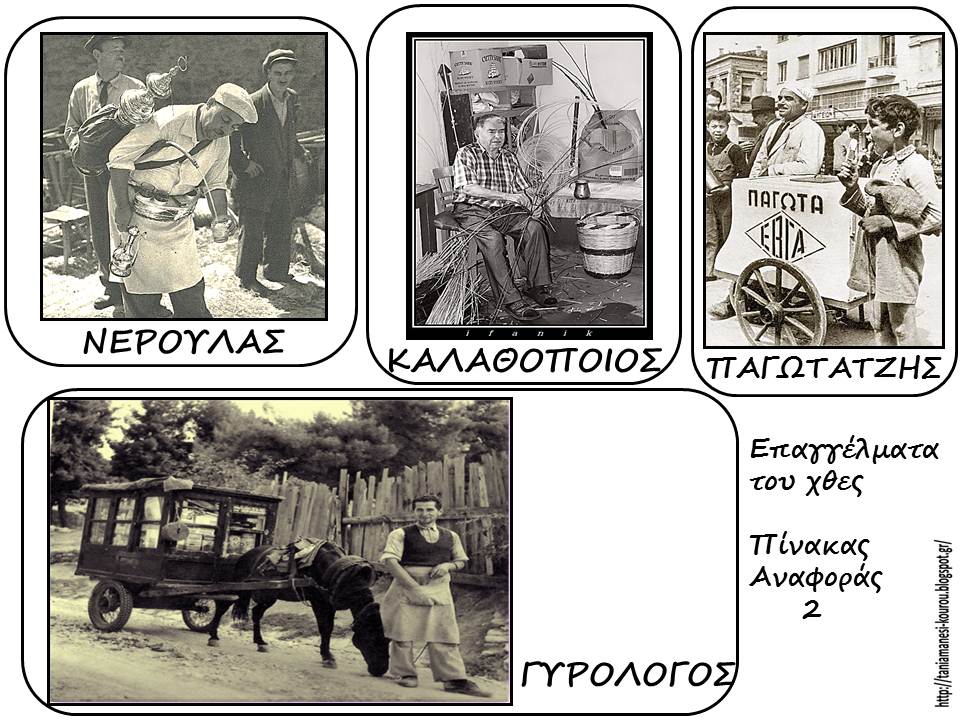 2. ΠΡΟΣΕΓΓΙΖΟΝΤΑΣ ΤΑ ΕΠΑΓΓΕΛΜΑΤΑ ΤΟΥ ΣΗΜΕΡΑ.
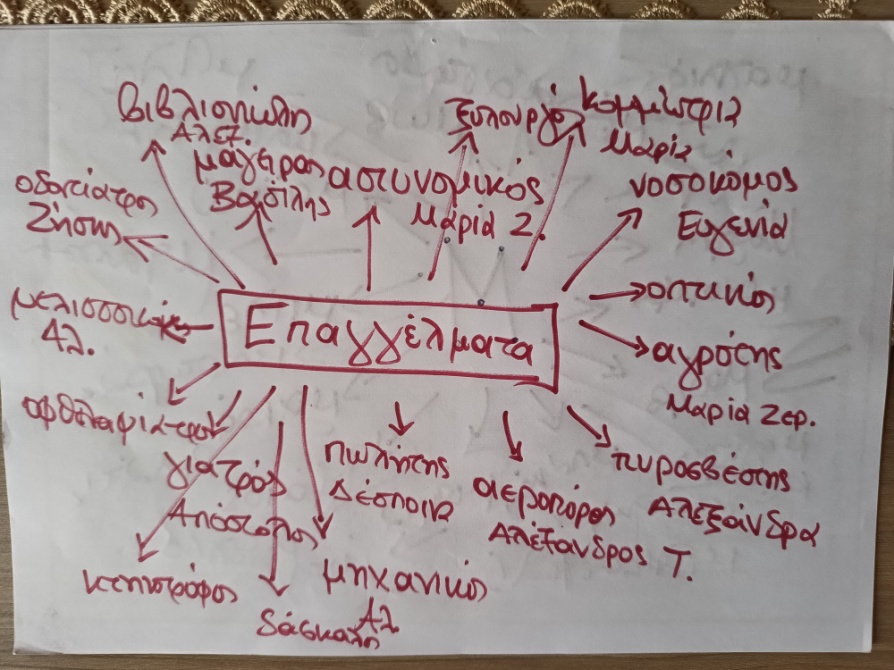 3. Παιζοντασ ψηφιακα κουιζ και online δραστηριοτητεσ με θεμα τα επαγγελματα.
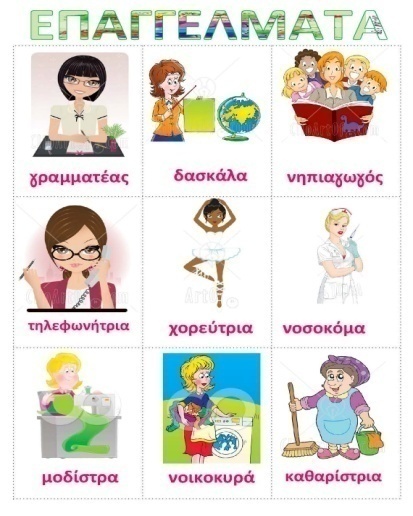 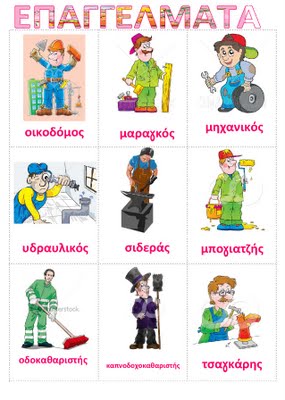 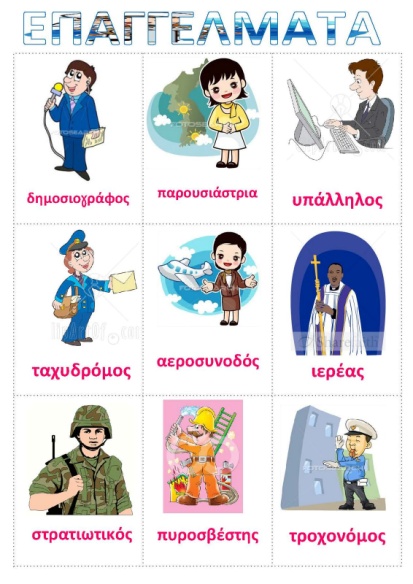 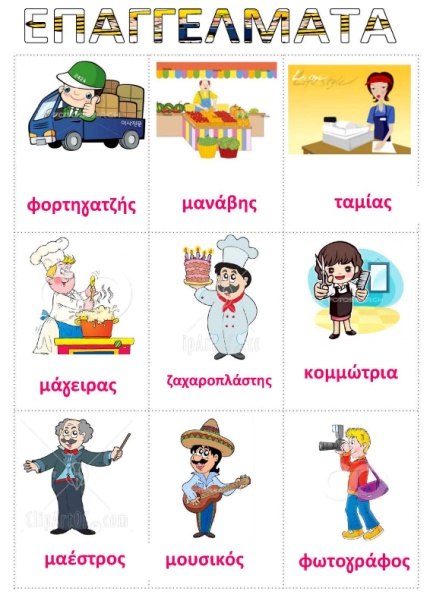 4. ΚΑΤΑΣΚΕΥΗ ΑΦΙΣΑΣ ΜΕ ΘΕΜΑ ΤΑ ΕΠΑΓΓΕΛΜΑΤΑ.
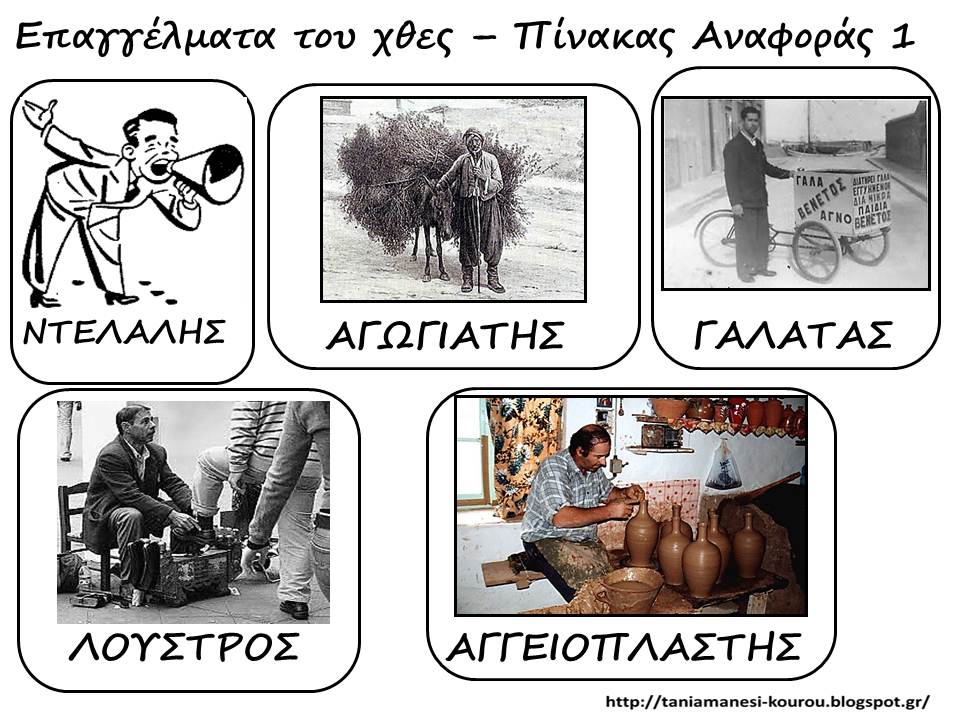 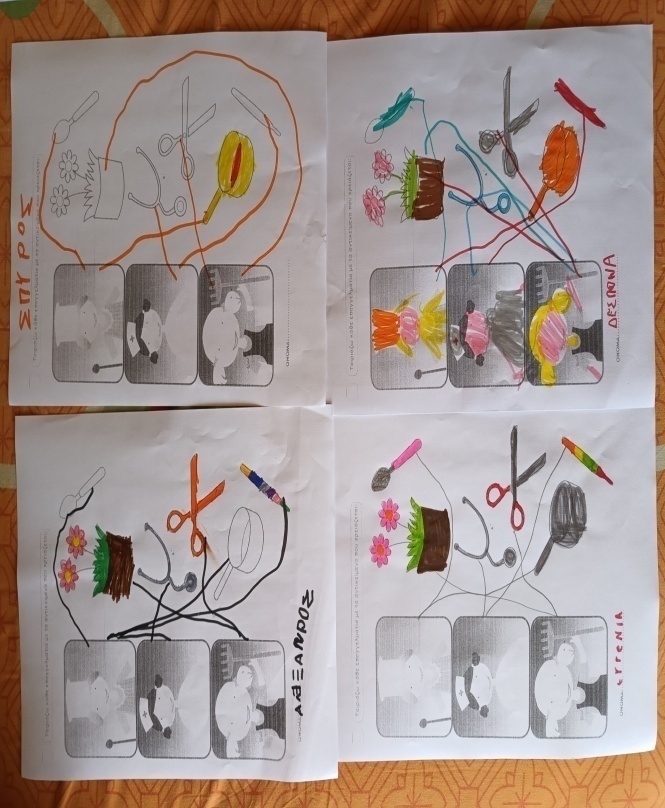 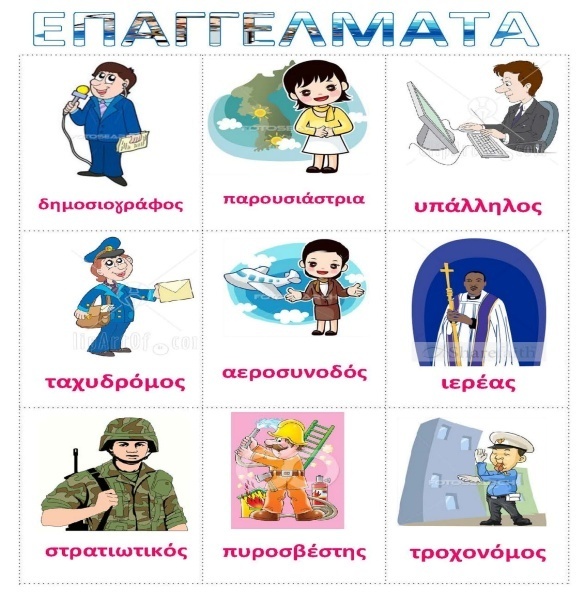 5. ΑΣ ΠΑΙΞΟΥΜΕ ΠΑΝΤΟΜΙΜΑ ΜΕ ΤΑ ΕΠΑΓΓΕΛΜΑΤΑ.
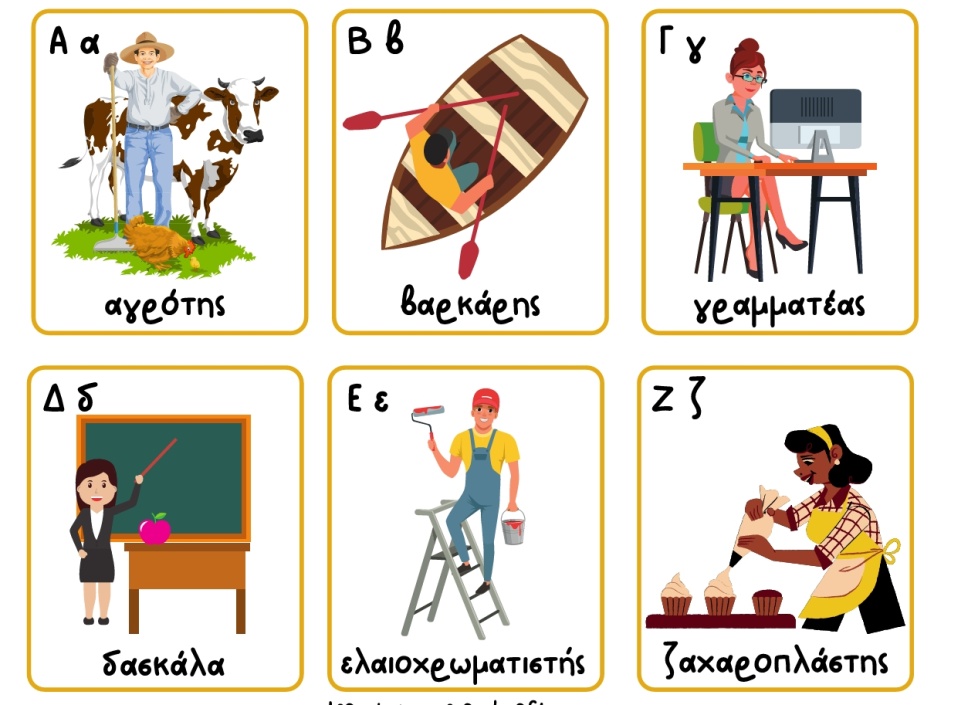 6. ΡΟΜΠΟΤΙΚΗ.
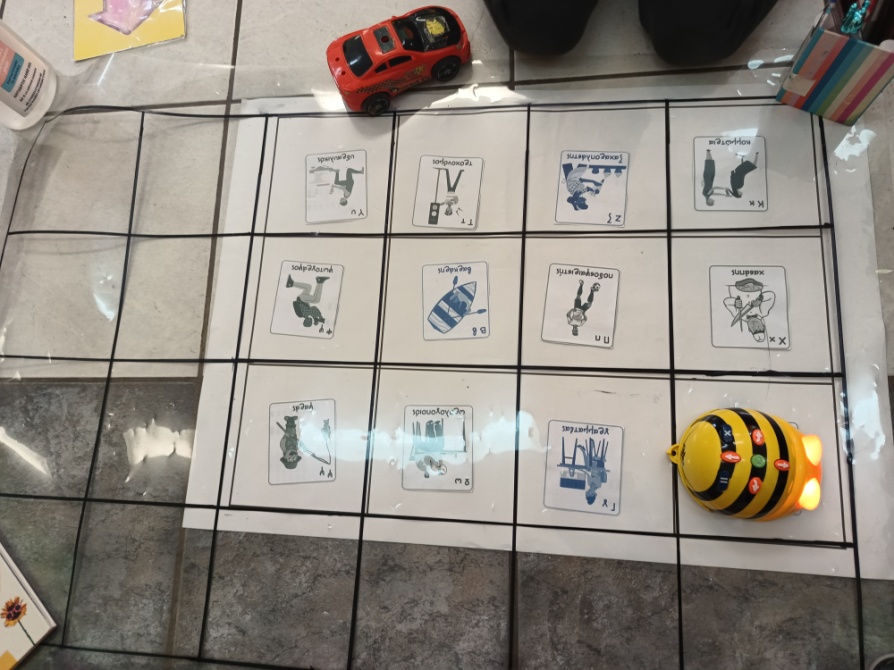 7. ΤΙ ΓΝΩΡΙΖΩ ΣΗΜΕΡΑ ΓΙΑ ΤΑ ΕΠΑΓΓΕΛΜΑΤΑ; ΑΞΙΟΛΟΓΗΣΗ.
τελοσ